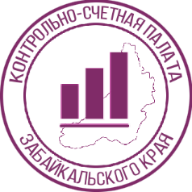 Результаты совместных и параллельных контрольных мероприятий, проведенных с муниципальными контрольно-счетными органами Забайкальского края в 2023-2024 годах. Организация и проведение совместных и параллельных мероприятий с муниципальными контрольно-счетными органами Забайкальского края в 2025 году
Чита, 2024
Г. Чита Ул. Строителей 92
СТАНДАРТ ВНЕШНЕГО ГОСУДАРСТВЕННОГО 
ФИНАНСОВОГО КОНТРОЛЯ
 
СВГФК 004 «Проведение Контрольно-счетной палатой Забайкальского края СОВМЕСТНЫХ И ПАРАЛЛЕЛЬНЫХ КОНТРОЛЬНЫХ (ЭКСПЕРТНО-АНАЛИТИЧЕСКИХ) МЕРОПРИЯТИЙ с ОРГАНАМИ ВНЕШНЕГО ГОСУДАРСТВЕННОГО (муниципального) ФИНАНСОВОГО КОНТРОЛЯ»
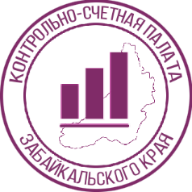 Совместные контрольные мероприятия - это форма организации контрольных мероприятий, проводимых Контрольно-счетной палатой совместно со Счетной палатой РФ и (или) контрольно-счетными органами по взаимному согласию на двусторонней или многосторонней основе, в соответствии с утверждаемой сторонами  программой проведения совместного мероприятия, по согласованной теме и в согласованные сроки с последующим составлением подписываемого сторонами итогового документа.
Параллельные контрольные мероприятия - это форма организации контрольных мероприятий, проводимых Контрольно-счетной палатой, Счетной палатой РФ и (или) контрольно-счетными органами, по взаимному согласию на двусторонней или многосторонней основе самостоятельно каждой из сторон по вопросам, представляющим взаимный интерес, по согласованной теме, в согласованные сроки, по раздельным программам проведения мероприятия с последующим обменом и использованием информацией о результатах проведенного мероприятия.
Охват рекомендуемых  вопросов проверки 14 МКСО
Полномочия по аудиту в сфере закупок
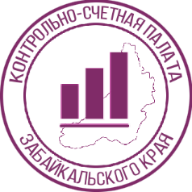 Полномочие МКСО: проведение аудита в сфере закупок товаров, работ и услуг в соответствии с Федеральным законом от 5 апреля 2013 года N 44-ФЗ «О контрактной системе в сфере закупок товаров, работ, услуг для обеспечения государственных и муниципальных нужд»(П. 4 ч. 2 ст. 9 Федерального закона от 07.02.2011 N 6-ФЗ "Об общих принципах организации и деятельности контрольно-счетных органов субъектов Российской Федерации, федеральных территорий и муниципальных образований«)
Аудит в сфере закупок 
осуществляется СП РФ, КСО субъектов РФ и МКСО.

анализ и оценка результатов закупок, 
достижения целей осуществления закупок.

Ст. 98 Федерального закона № 44-ФЗ
контроль в сфере закупок 
Осуществляют УФАС, Казначейство, финансовые органы, ОИВ, уполномоченные на осуществление контроля в сфере закупок
Проверка соблюдения всех процедур (сроков размещения, оплаты, способа закупки, квалификации комиссии и др.)

Ст. 99 Федерального закона № 44-ФЗ
Процедурные нарушения – направляем по компетенции!
Недостатки при отработке, формулировании и классификации нарушений и недостатков:
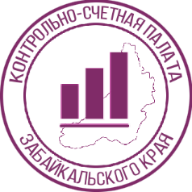 Недостатки при отработке, формулировании и классификации нарушений и недостатков:
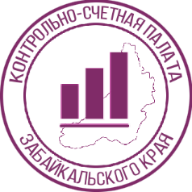 Недостатки при отработке, формулировании и классификации нарушений и недостатков:
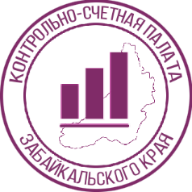 Недостатки при отработке, формулировании и классификации нарушений и недостатков:
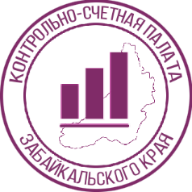 МЕРЫ РЕАГИРОВАНИЯ
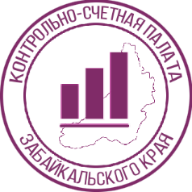 МЕРЫ РЕАГИРОВАНИЯ
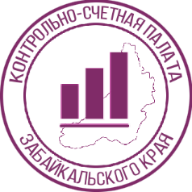 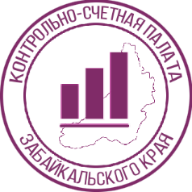 КОНТРОЛЬНО-СЧЕТНАЯ ПАЛАТА ЗАБАЙКАЛЬСКОГО КРАЯ
Г. Чита Ул. Строителей 92